Functions
SPIRE MATHS
Stimulating, Practical, Interesting, Relevant, Enjoyable Maths For All
https://spiremaths.co.uk/functions/
Functions
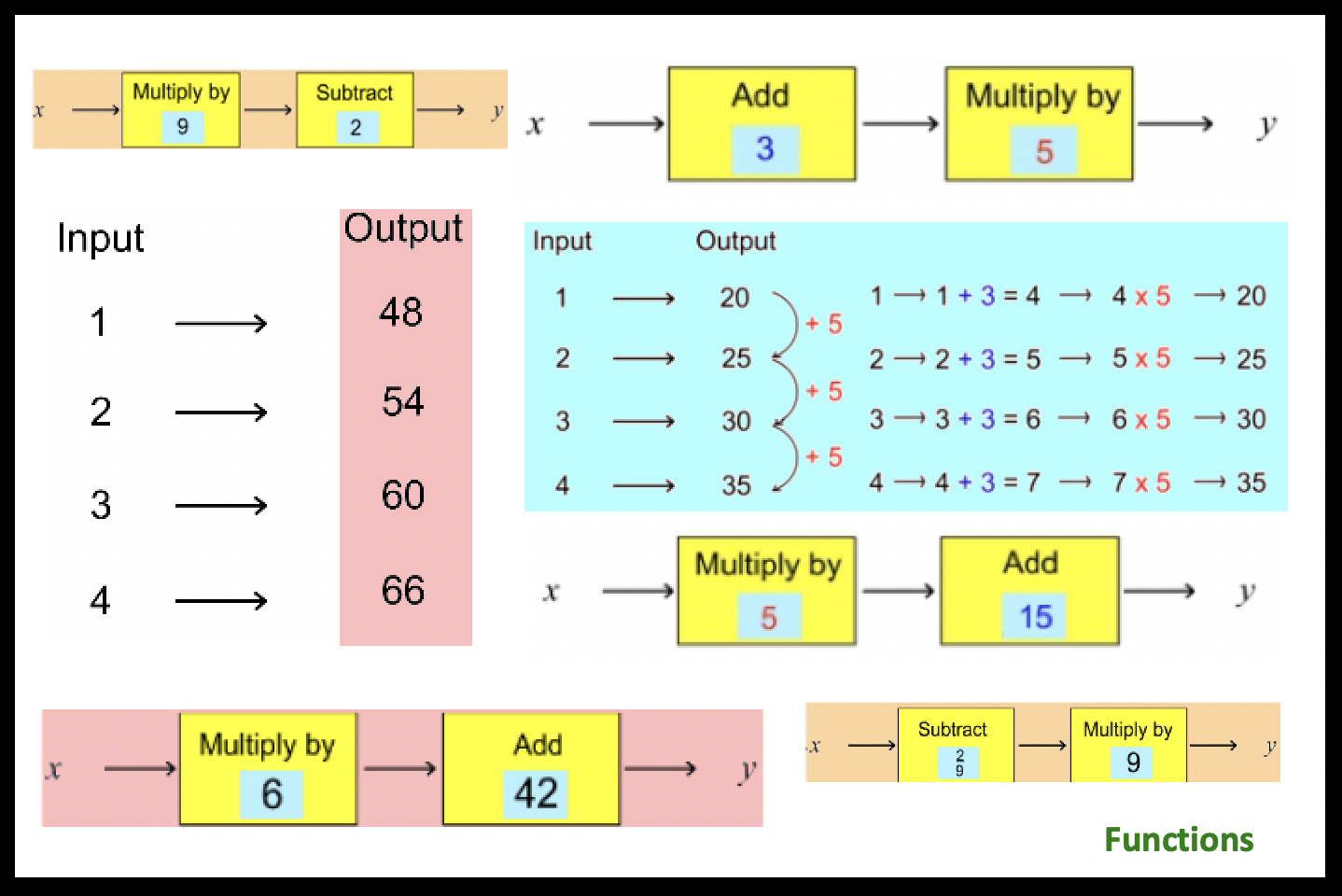 Download ActivInspire, PowerPoint and Teacher Notes from:
https://spiremaths.co.uk/functions/
Two approaches offered: More open (next slide) and a standard guided approach
Go to Standard method
[Speaker Notes: Input – Output tables for two operations to understand how they determine the regular increment and the initial sero value (as a precursor to gradient-intercept work of straight lines..

Evaluate 4 inputs (not in order) for x5 then -4. What do you notice? Animated work through of answer.
Repeat for inputs 1 to 4 for x8 then -7. Answers shown. Ask what do you notice (outputs differ by 8 and they are 8 times table less 1).
Five questions for inputs 1 to 4. Solutions shown.
Find the two operations (from Add, Subtract and Multiply) for inputs 1 to 4 and outputs 8, 10, 12 and 14. Two answers given: +3, x2; and x2 + 6.
Repeat with outputs 1, 8, 15, 22. Two answers: x7 +6; and -6/7 x6.
Five given output questions. Each has two answers: first set are multiply then add/subtract all integers only; second set are add/subtract then multiply; and some are fractions or decimal.
Solve inputs 1 to 4, outputs 20, 25, 30 and 35. Two animations show x5 +15 and then +3 x5. Question to establish that 5x + 15 = 5(x + 3).
Review to show that this is always case, but sometimes fractions make it harder to see the second solution.
Note also that in these cases, with inputs separated by 1, the increase gives the multiply value and input 0 gives the add/subtract value (the gradient ahnd the intercept). 

Photocopiable master containing a template for pupils to work with input and output values and 'two operation machines’.

Enjoy 
Davem195@ntlworld.com]
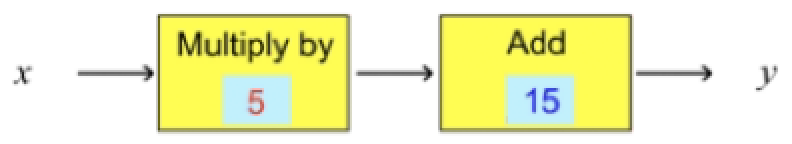 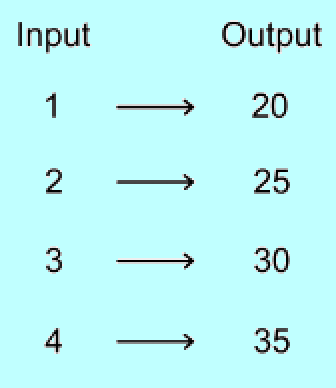 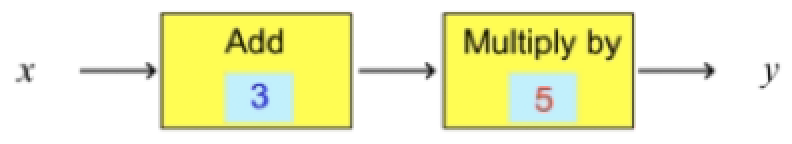 Go to Animation Page
Go to Review Page
A More Open Approach
Go to Standard method
[Speaker Notes: More open-ended approach. Any of other slides could complement – otherwise allows jump to slides 11 (Animations) or 12 (the review page)]
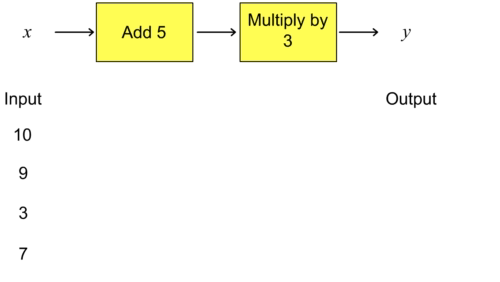 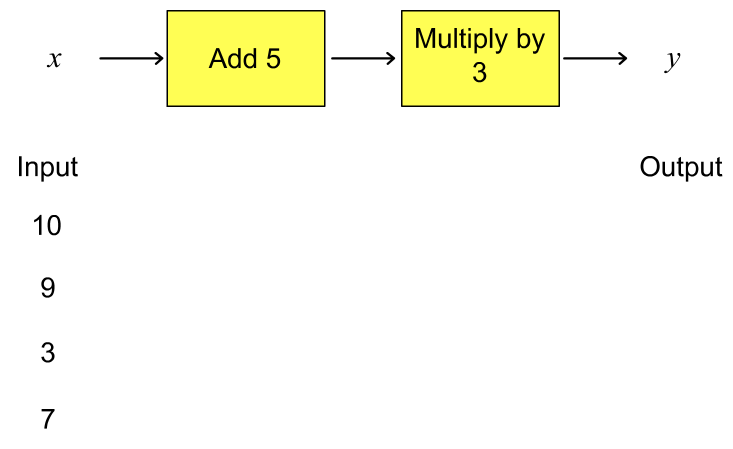 Function Machines 1
[Speaker Notes: Evaluate 4 inputs (not in order) for x5 then -4. What do you notice? Animated work through of answer.
Inputs are deliberately randomly ordered in this and next slide. Function machines here made up of two parts one of form Add/Subtract number the other Multiply by number (could ask – how would we include divide ‘without changing anything’. Outputs can be seen that they are all multiples of 3.]
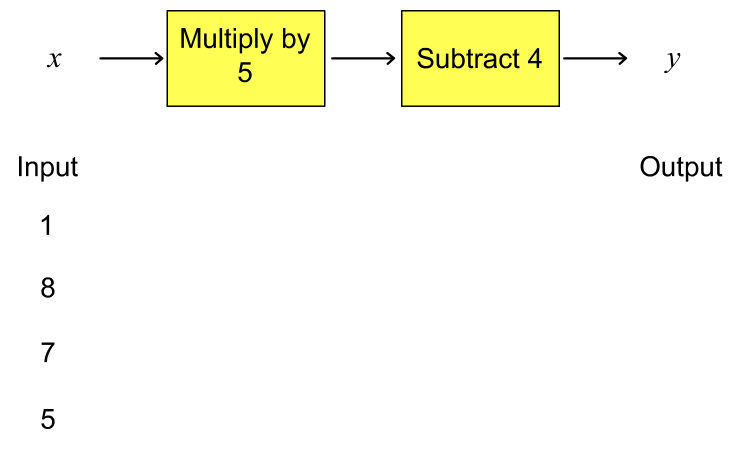 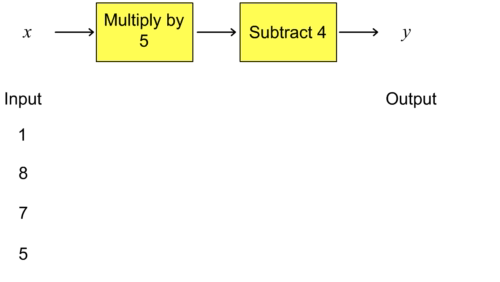 Function Machines 1.1
[Speaker Notes: Repeat for inputs 1 to 4 for x8 then -7. Answers shown. Ask what do you notice (outputs differ by 8 and they are 8 times table less 1).]
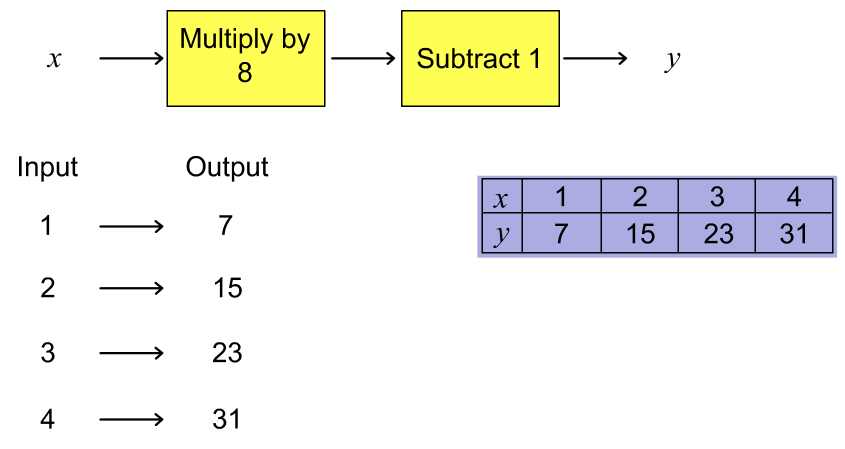 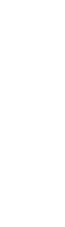 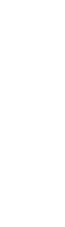 Function Machines 2
[Speaker Notes: Five questions for inputs 1 to 4. Solutions shown.
Outputs go up by 8. They are one less than the multiples of 8 (8 times table take away 1). Easy to see now in order. For later the 8 gives the gradient of corresponding line and the -1 (subtract 1) the intercept (i.e. when input = 0).]
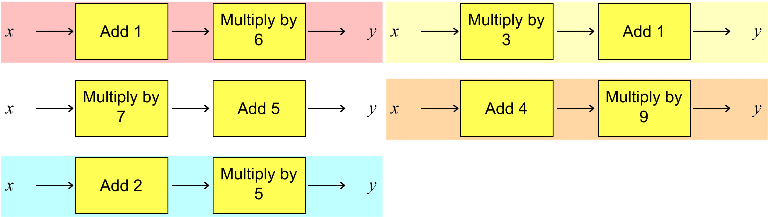 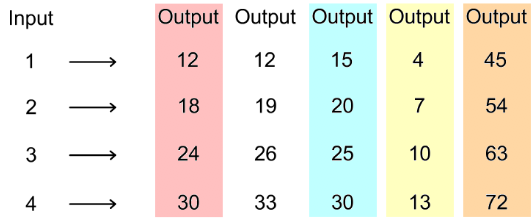 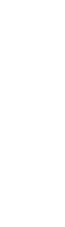 Function Machines 2.1
[Speaker Notes: Outputs go up by 8. They are one less than the multiples of 8 (8 times table take away 1). Easy to see now in order. For later the 8 gives the gradient of corresponding line and the -1 (subtract 1) the intercept (i.e. when input = 0).]
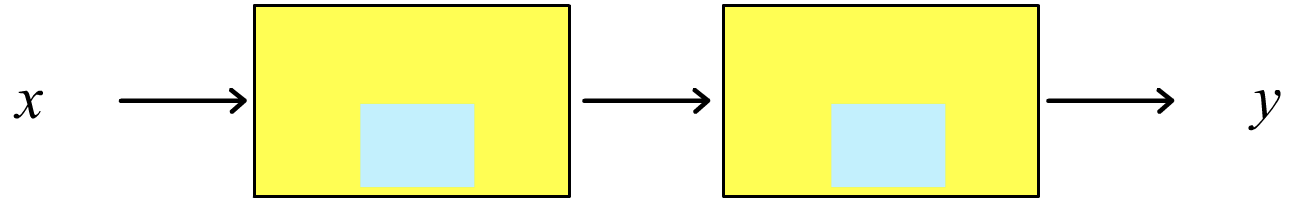 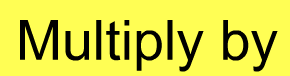 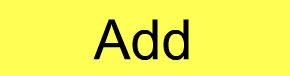 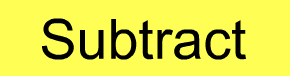 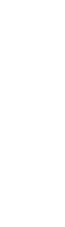 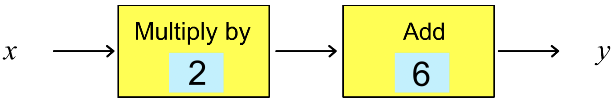 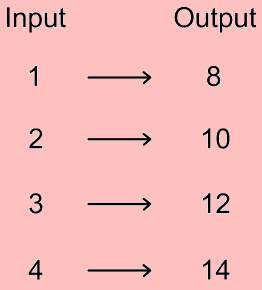 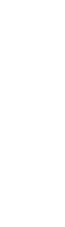 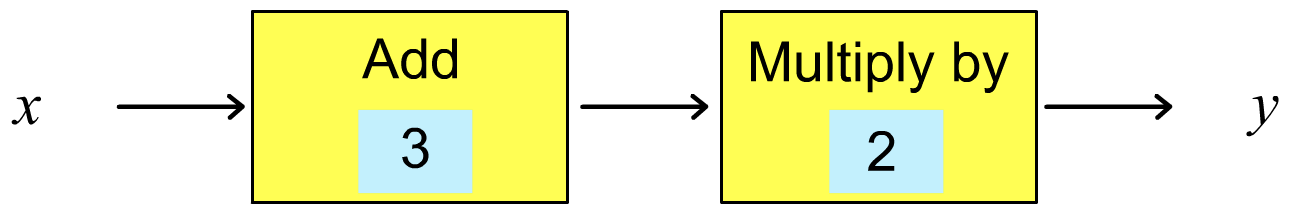 Finding Functions 1
[Speaker Notes: Find the two operations (from Add, Subtract and Multiply) for inputs 1 to 4 and outputs 8, 10, 12 and 14. Two answers given: +3, x2; and x2 + 6.]
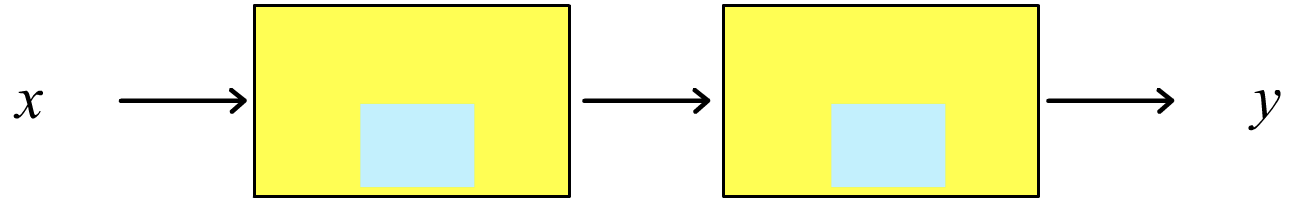 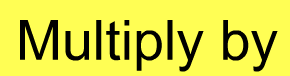 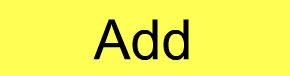 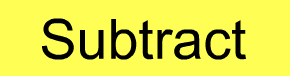 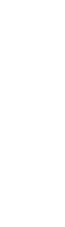 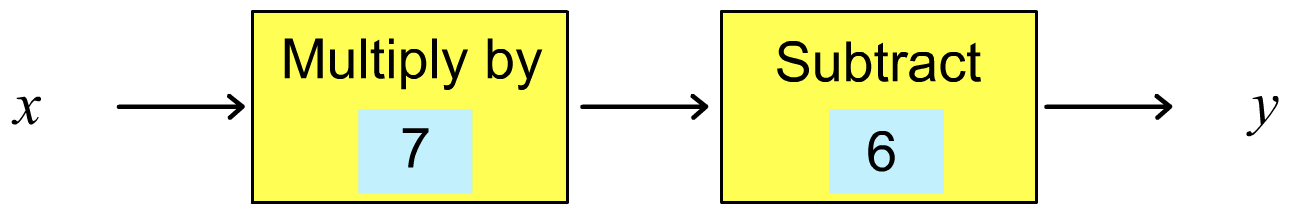 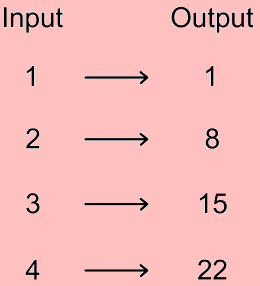 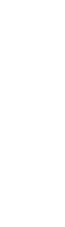 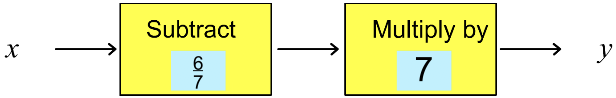 Finding Functions 2
[Speaker Notes: Repeat with outputs 1, 8, 15, 22. Two answers: x7 +6; and -6/7 x6. You may decide not to focus particularly on fraction answers.
Five given output questions. Each has two answers: first set are multiply then add/subtract all integers only; second set are add/subtract then multiply; and some are fractions or decimal.]
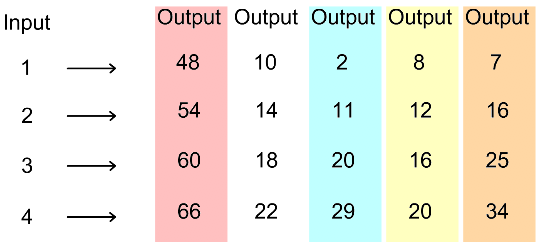 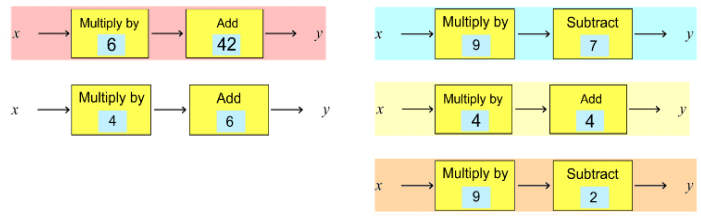 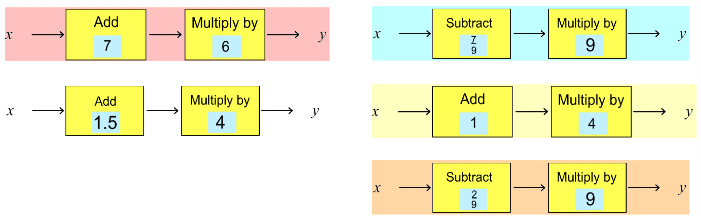 Finding Functions 3
[Speaker Notes: Five given output questions. Each has two answers: first set are multiply then add/subtract all integers only; second set are add/subtract then multiply; and some are fractions or decimal.]
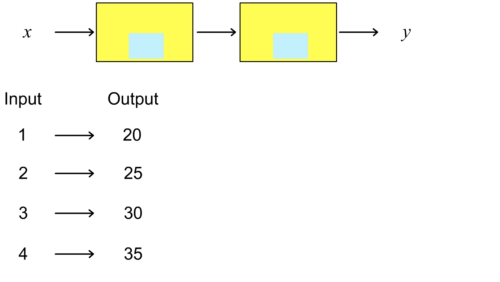 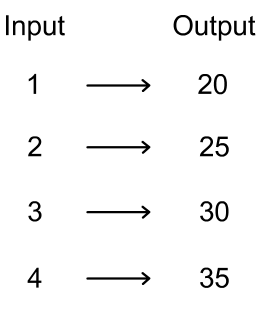 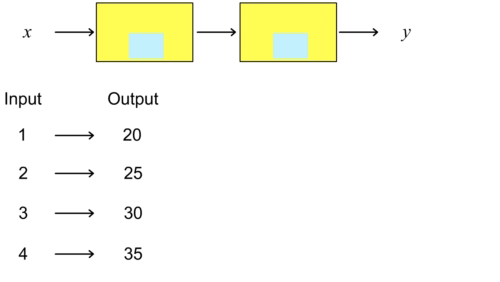 Finding Functions: Two Animations
[Speaker Notes: Solve inputs 1 to 4, outputs 20, 25, 30 and 35. Two animations show x5 +15 and then +3 x5. Question to establish that 5x + 15 = 5(x + 3).]
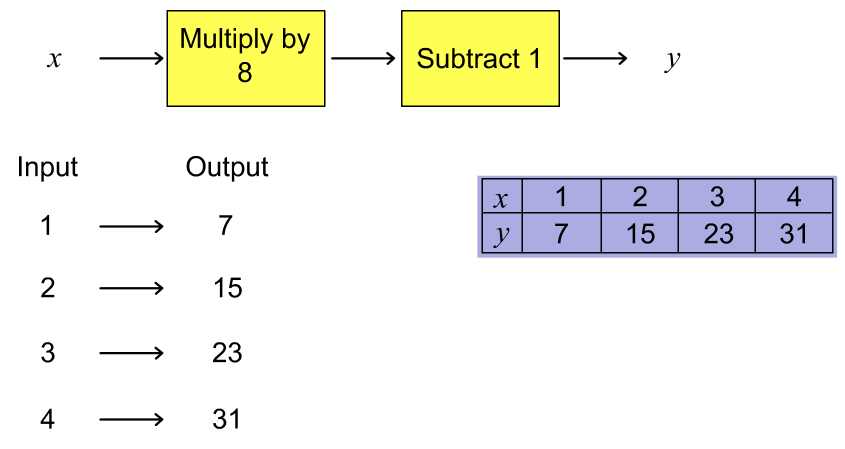 Review
[Speaker Notes: Review to show that this is always case, but sometimes fractions make it harder to see the second solution.
Note also that in these cases, with inputs separated by 1, the increase gives the multiply value and input 0 gives the add/subtract value (the gradient ahnd the intercept).]
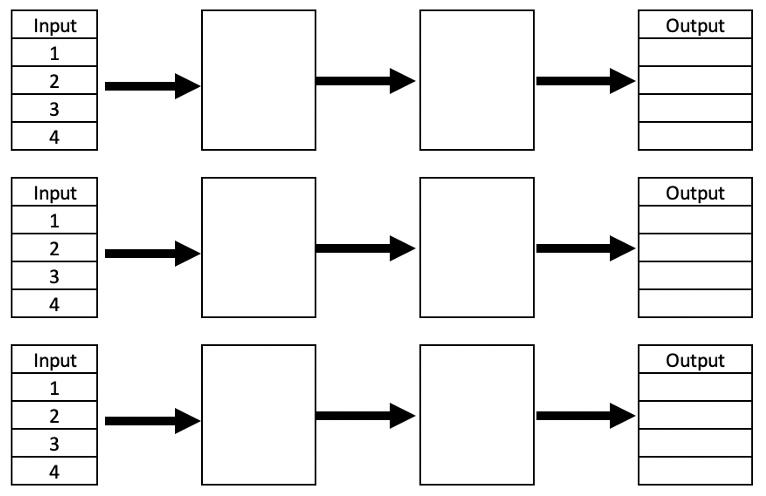 Functions Resource Sheet
[Speaker Notes: Photocopiable master (printable next page) containing a template for pupils to work with input and output values and 'two operation machines'.]
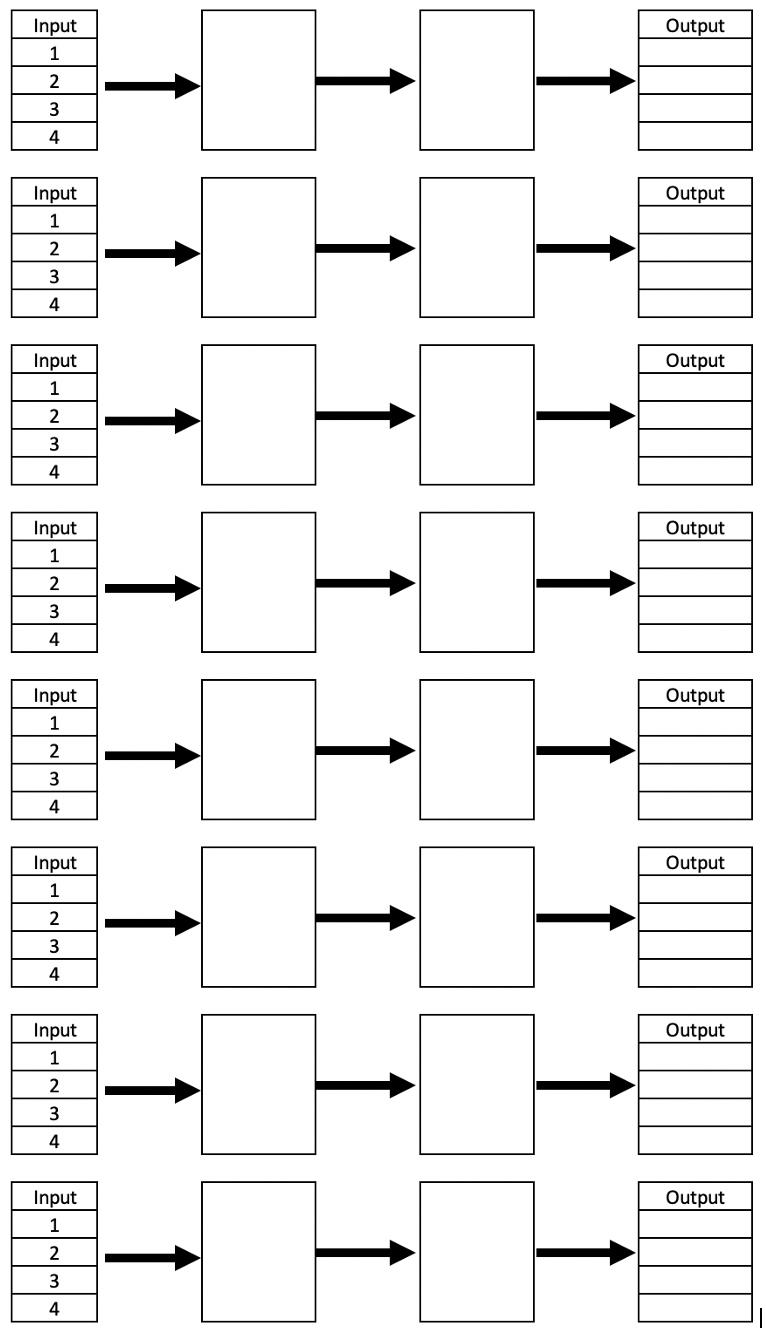 Functions Resource Sheet
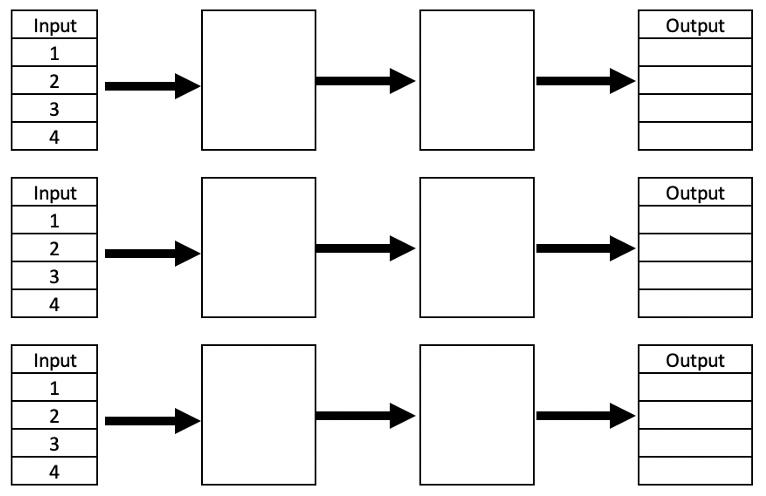 [Speaker Notes: Photocopiable master containing a template for pupils to work with input and output values and 'two operation machines'.]